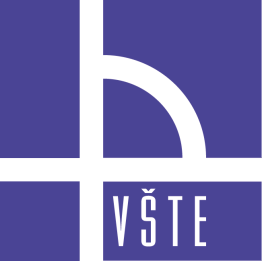 POLYFUNKČNÍ BYTOVÝ DŮM
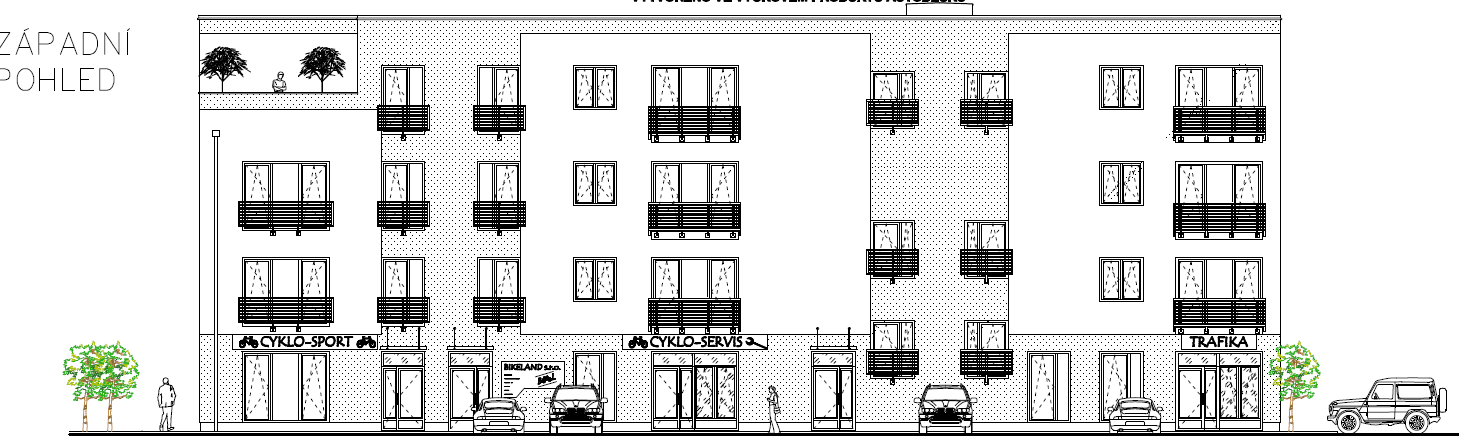 Autor diplomové práce:		 Bc. Radek Volšanský 12029
Vedoucí diplomové práce: 	 doc. Dr. Ing. Luboš Podolka
Konzultant diplomové práce:	 Ing. Blanka Pelánková
Oponent diplomové práce: 	 Ing. Tomáš Hrdlička


		         V Českých Budějovicích, únor 2018
OBSAH
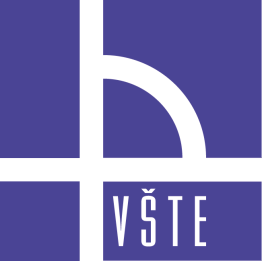 Zadání
Motivace
Identifikační údaje
Architektonická studie
Konstrukční řešení
Vyhodnocení součinitelů prostupů tepla obalových konstrukcí
 Závěrečné shrnutí
Otázky oponenta diplomové práce
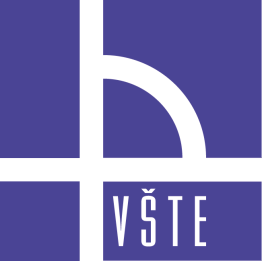 ZADÁNÍ
Stavební část
Stavebně konstrukční část
Požárně bezpečnostní řešení objektu
Vybrané části techniky prostředí staveb
PENB
Detaily určené vedoucím práce

Cíl projektu: minimalizování nákladů na vytápění
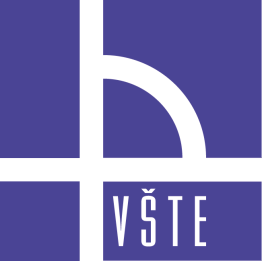 MOTIVACE
Zisk nových zkušeností v projektování staveb
Aktuální zajímavé téma
Pozemek v místě bydliště
Vhodnost stavby v obci
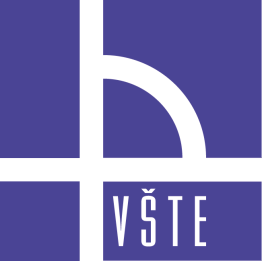 IDENTIFIKAČNÍ ÚDAJE
Obec: Sedlec – Prčice
Katastrální území: Sedlec u Votic
Plocha pozemku (352/1): 2185 m² 	
Účel: bydlení, administrativa, provoz trafiky,
		 prodej a servis jízdních kol
	Polyfunkční bytový dům: 
Zastavěná plocha domu: 479,36 m2
Užitná plocha: 1574,868 m² 
Počet bytových jednotek: 9 
Sklon střechy: 2 ° 
Výška atiky: 14,375 m
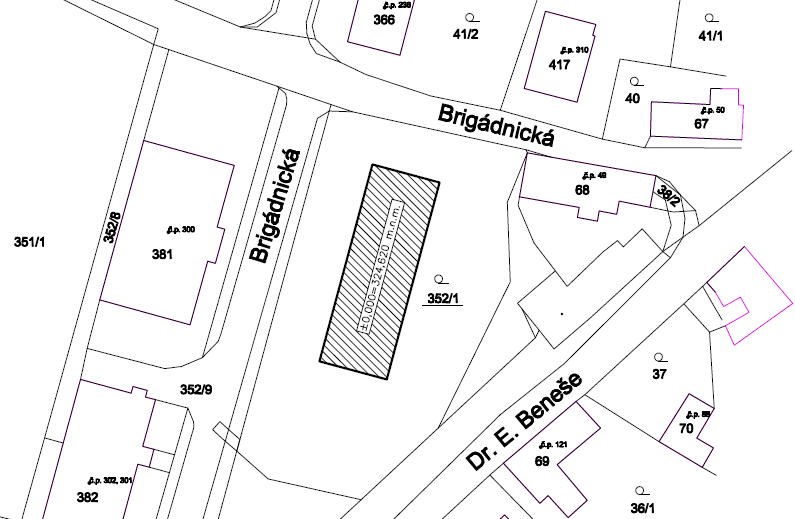 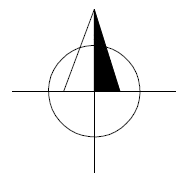 Obrázek č.1 – Situace (zdroj: vlastní)
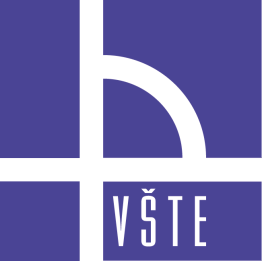 ARCHITEKTONICKÁ  STUDIE - POHLEDY
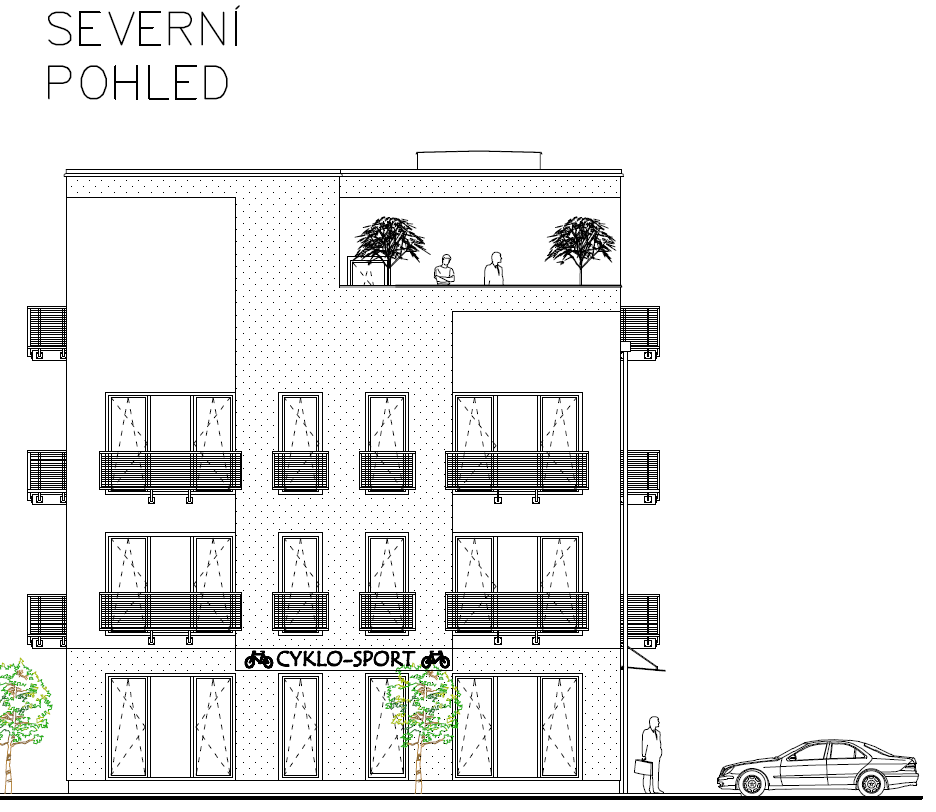 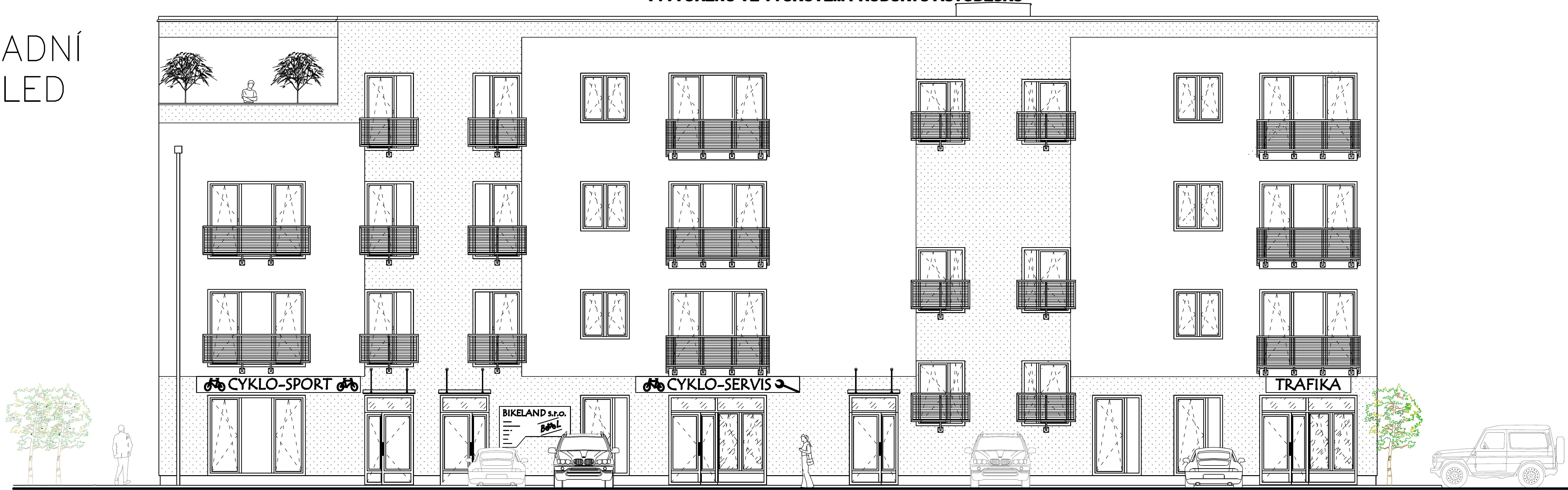 Obrázek č. 2 – Severní pohled (zdroj: vlastní)
Obrázek č. 3 – Západní pohled (zdroj: vlastní)
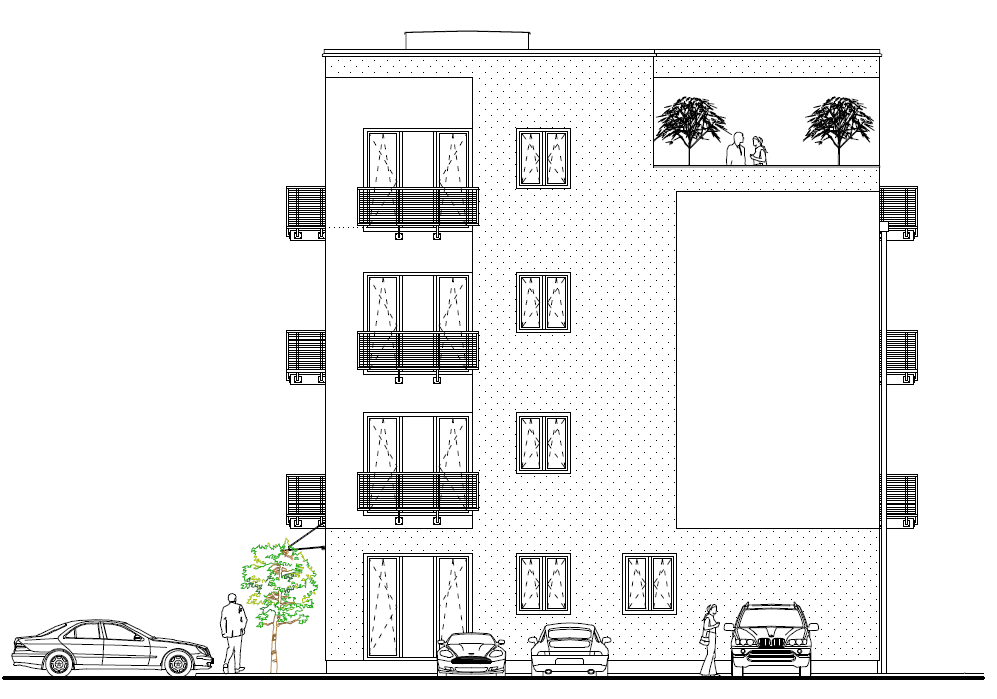 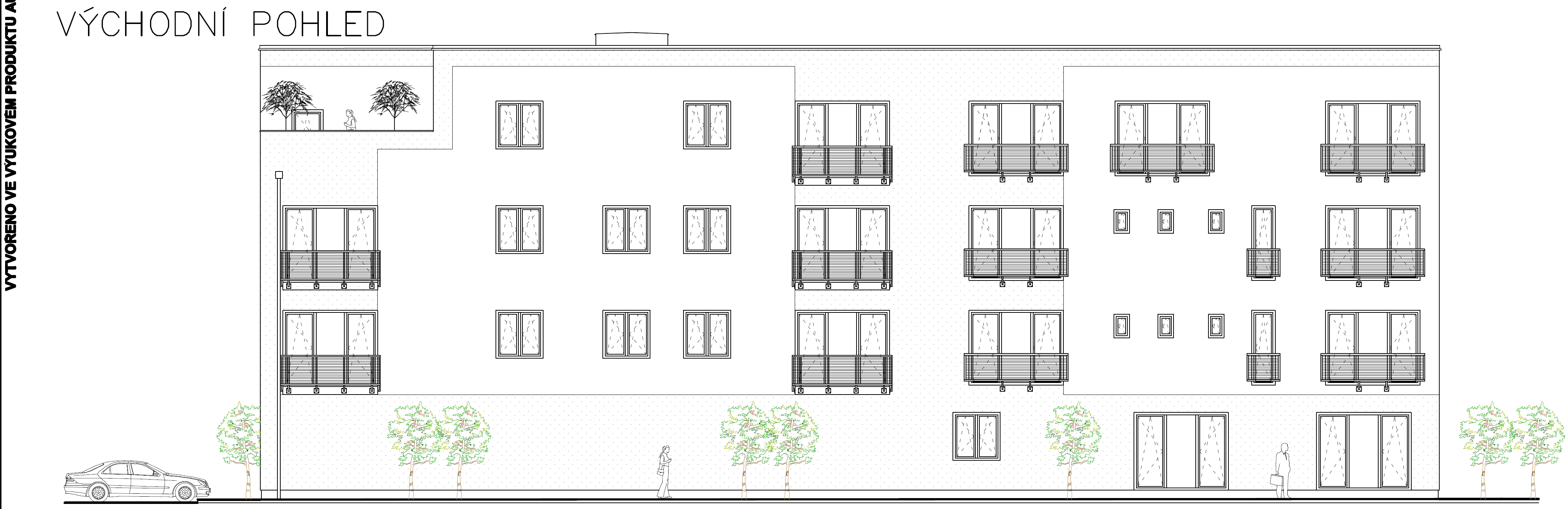 Obrázek č. 4 – Jižní pohled (zdroj: vlastní)
Obrázek č. 5 – Východní pohled (zdroj: vlastní)
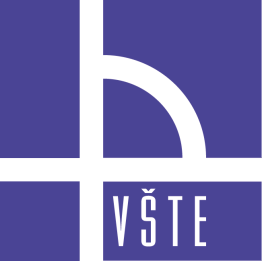 ARCHITEKTONICKÁ  STUDIE – PŮDORYS 1. NP
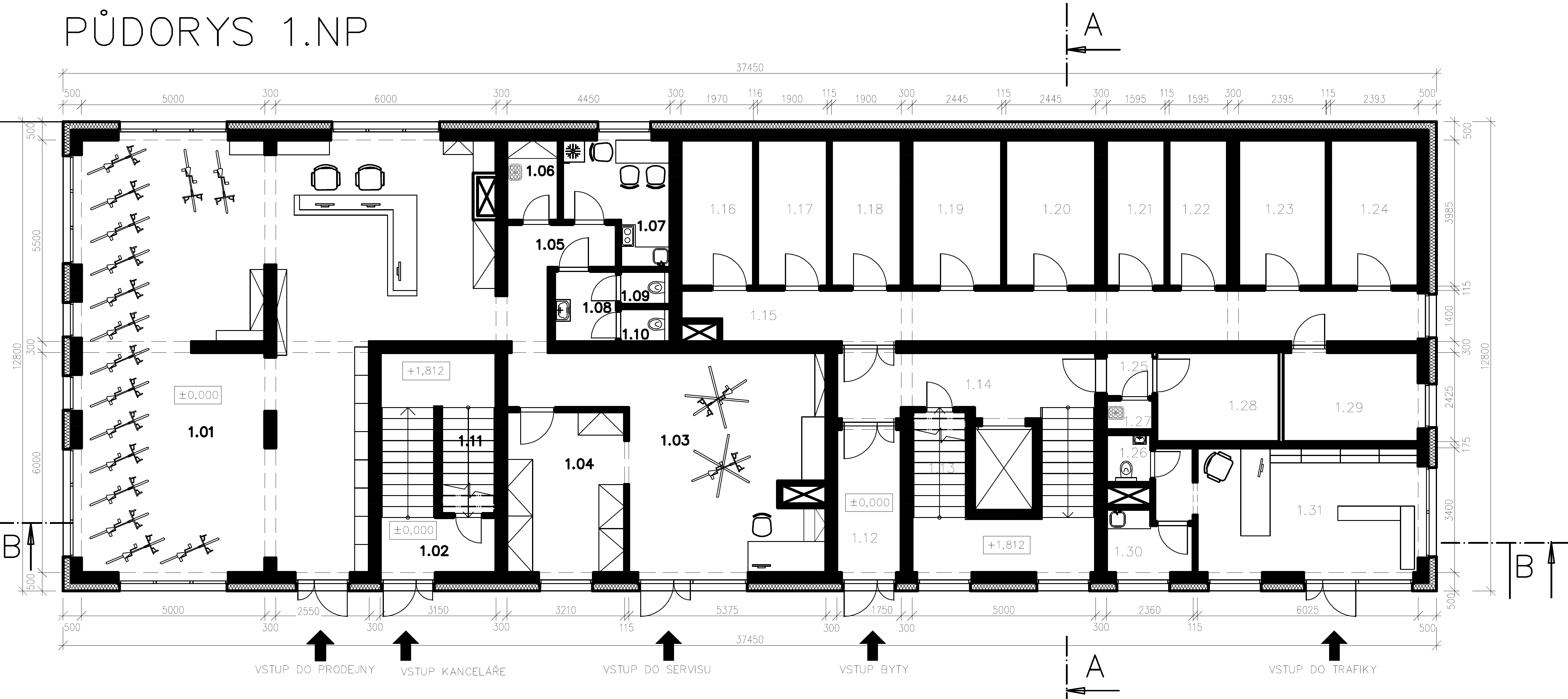 Obrázek č. 6 – Půdorys 1. NP (zdroj: vlastní)
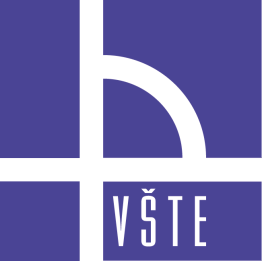 ARCHITEKTONICKÁ  STUDIE – PŮDORYS 2. NP
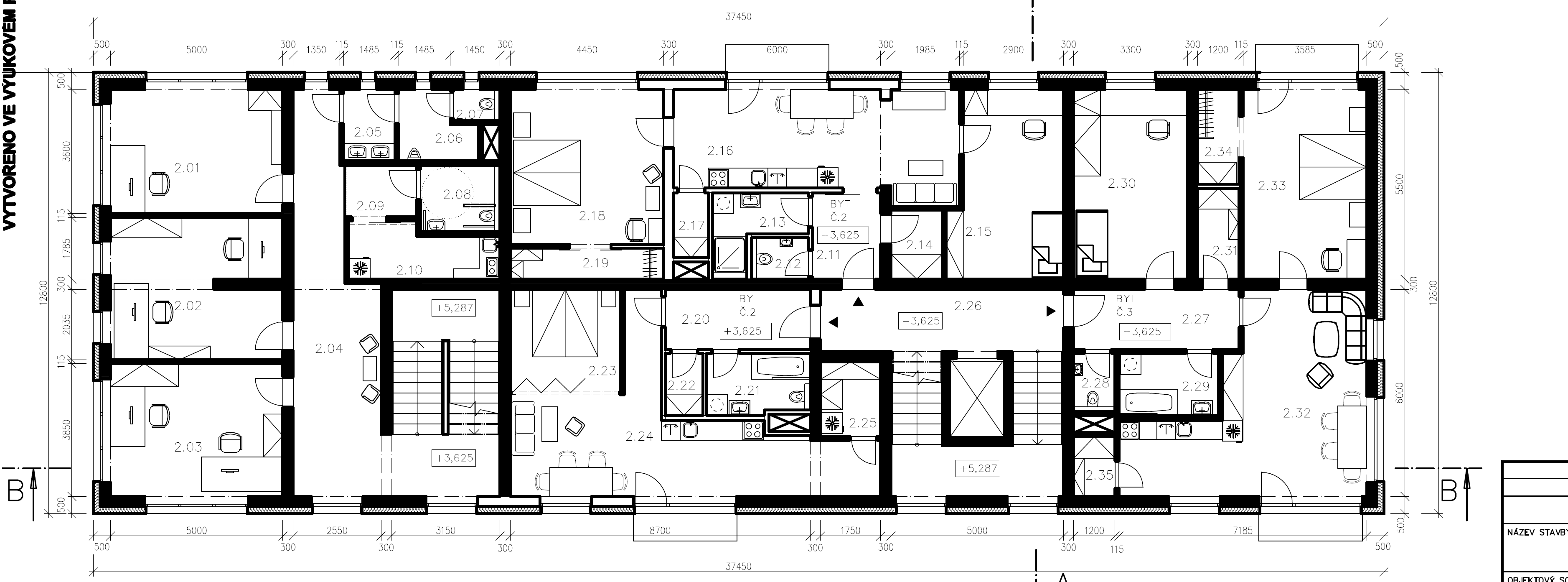 Obrázek č. 7 – Půdorys 2. NP (zdroj: vlastní)
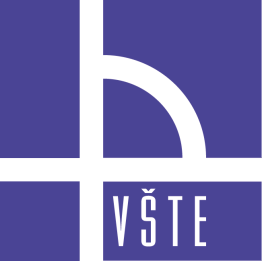 ARCHITEKTONICKÁ  STUDIE – PŮDORYS 4. NP
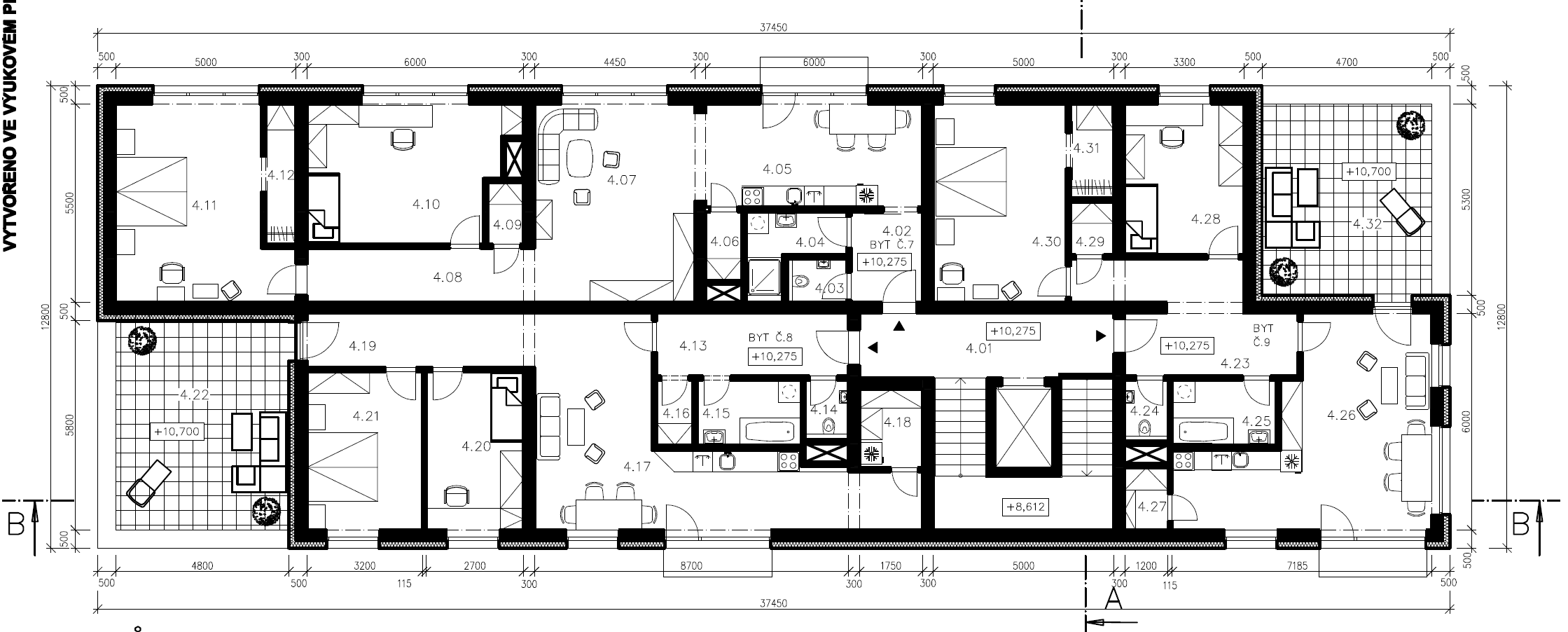 Obrázek č. 8 – Půdorys 4. NP (zdroj: vlastní)
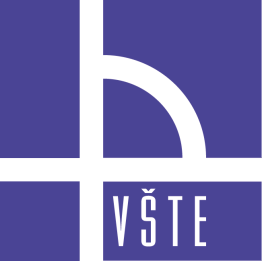 KONSTRUKČNÍ ŘEŠENÍ
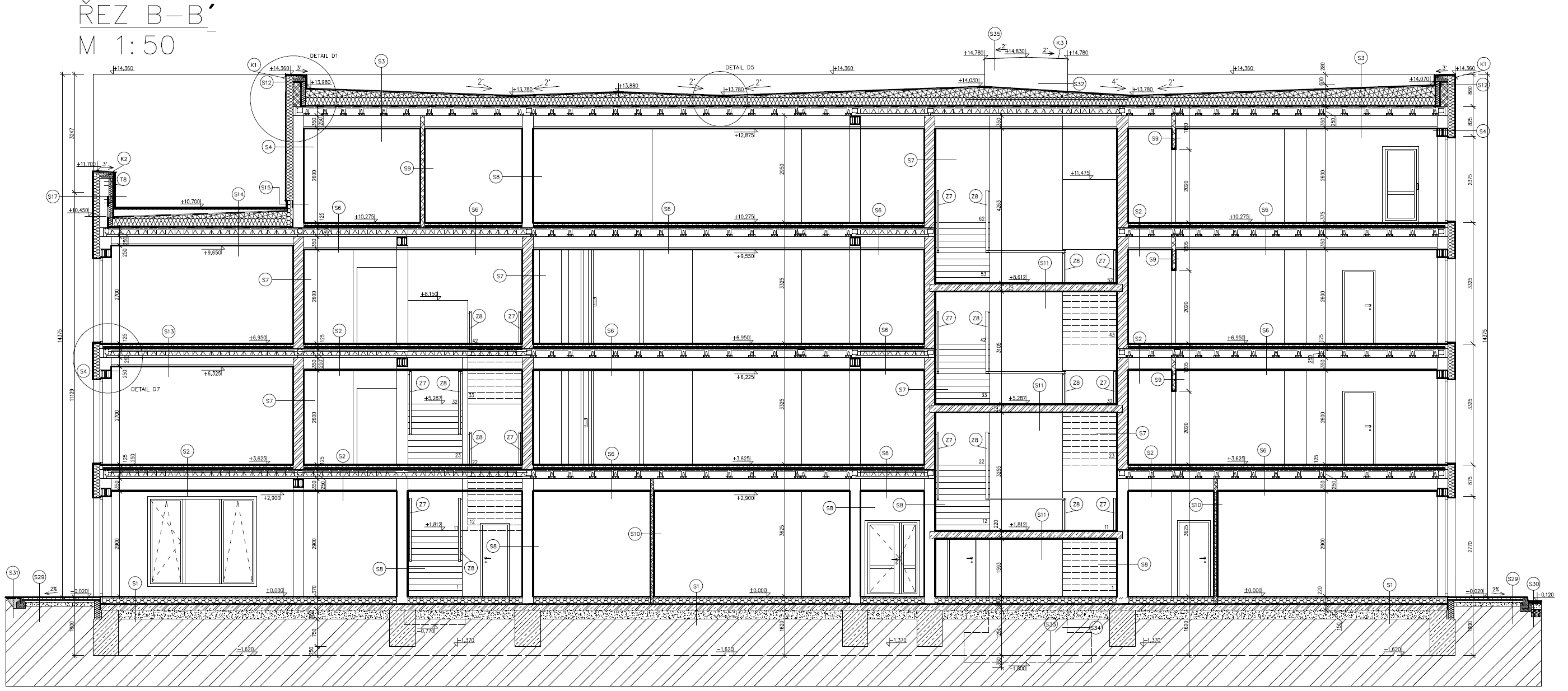 Tepelné izolace
Podlaha:  Styro EPS 150 S Stabil 	     tl. 150 mm 
Sokl:  Isover EPS Perimetr tl. 160 mm
Obvodové zdivo: Rockwool Fasrock LL	                 tl. 200 mm 
Střecha:  Rockwool Monrock Max E	    tl. 250 mm
    + spádové klíny Rockwool Rockfall
Obrázek č. 9 – Řez B-B´ (zdroj: vlastní)
Překlady:HELUZ 23,8 A HELUZ 11,5
Strop: z keramicko-betonových nosníků HELUZ 160 x 175 a vložek HELUZ MIAKO (celková tl. 250 mm)
Základové pasy:z prostého betonu C 16/20
Obvodové a vnitřní nosné stěny:z broušených cihelných tvárnic Heluz 30 Uni tl. 300 mm, Heluz AKU 30/33,3 MK, P15 tl. 300 mm, Heluz AKU 20 tl. 200 mm
DETAIL SOKLU
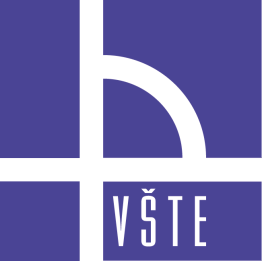 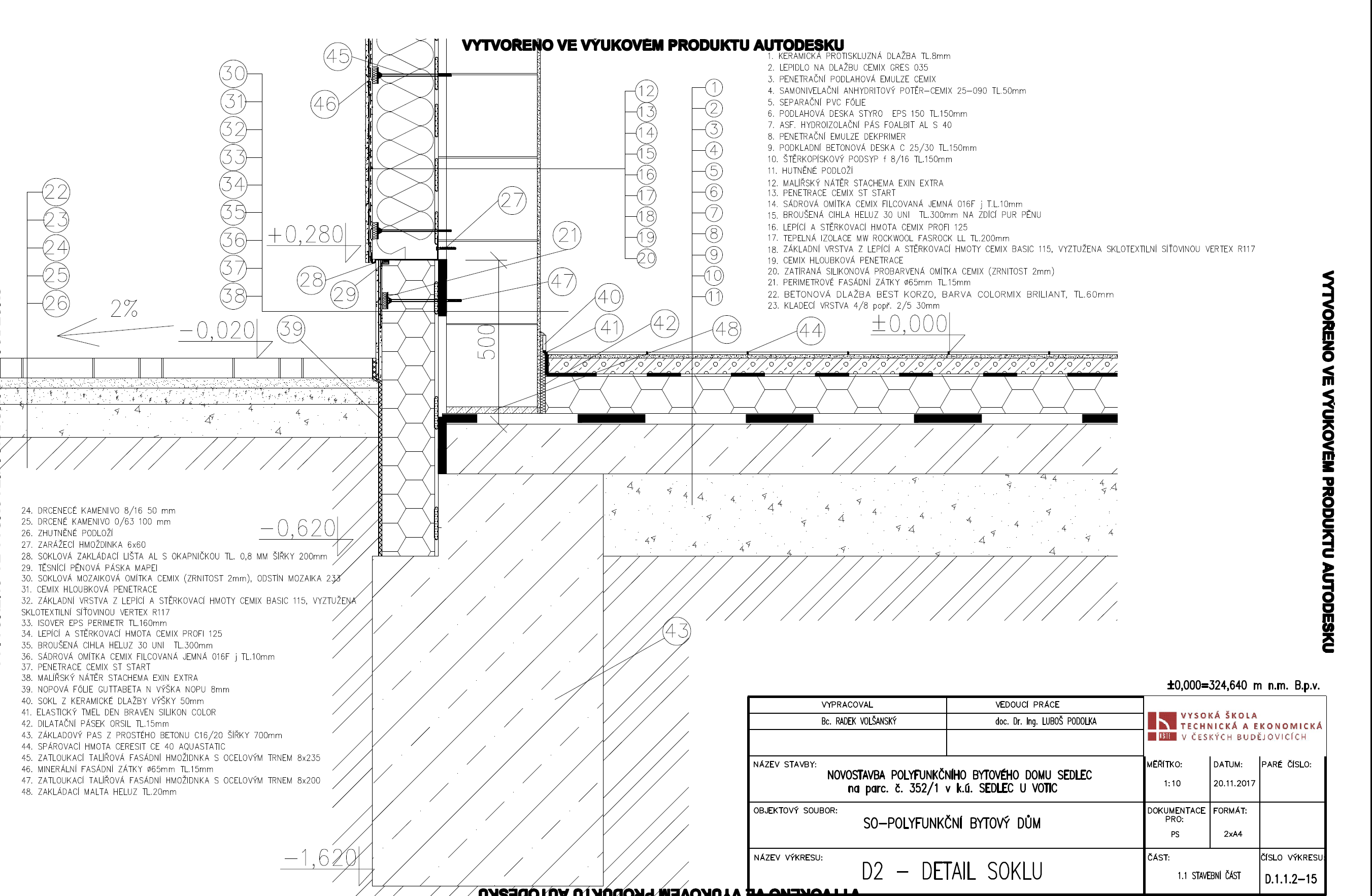 Obrázek č. 10 – Detail soklu (zdroj: vlastní)
DETAIL BALKÓNU
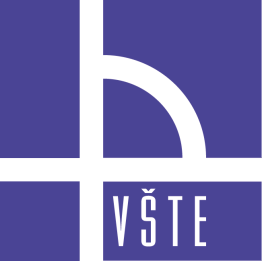 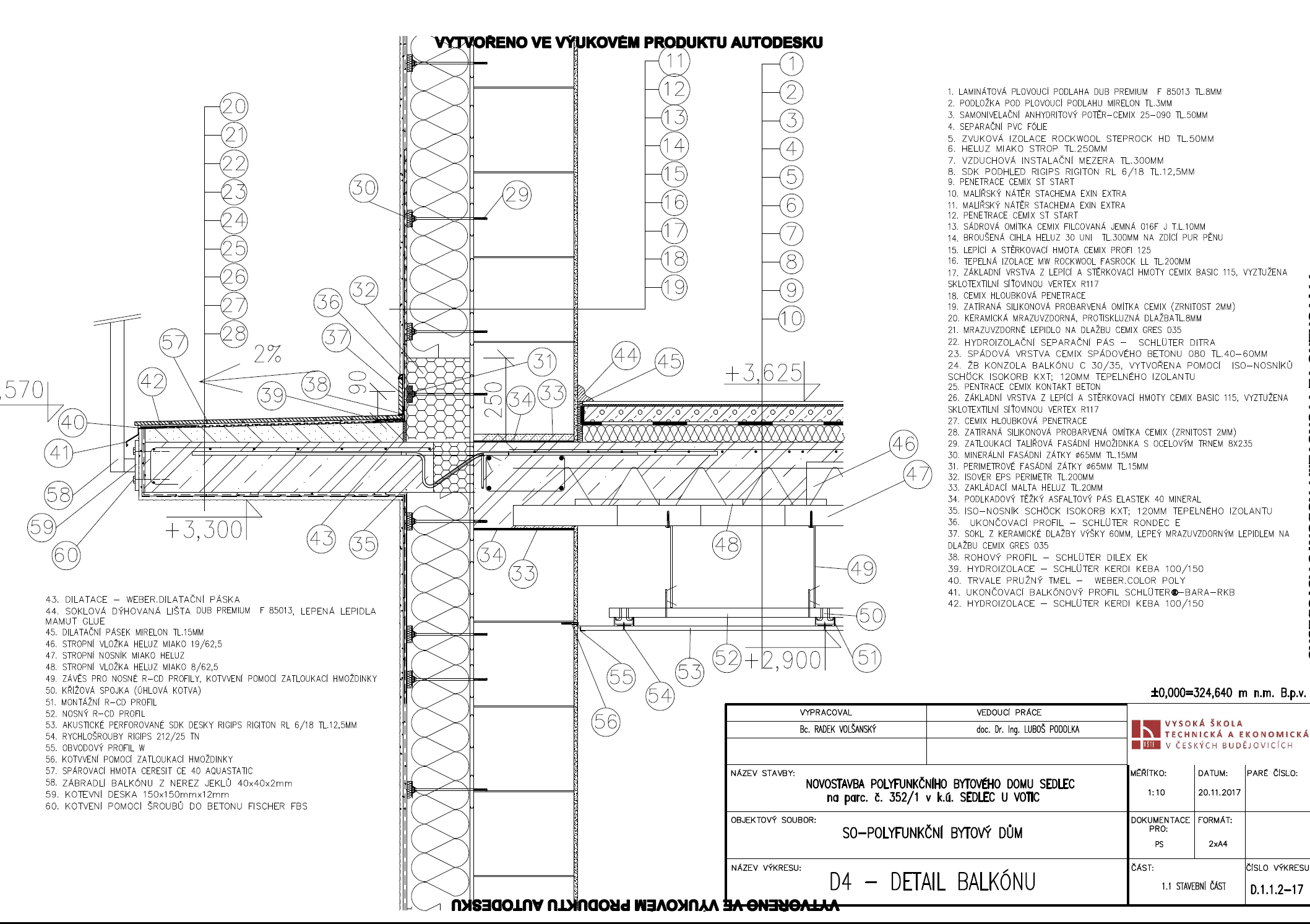 Obrázek č. 11 – Detail balkónu (zdroj: vlastní)
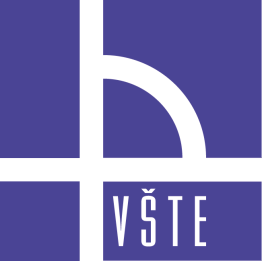 VYHODNOCENÍ SOUČINITELŮ PROSTUPŮ TEPLA OBALOVÝCH KONSTRUKCÍ
Stěna vnější = Upas,20 = 0,12 – 0,18 W.m-2.K-1 ≥ U = 0,158 W.m-2.K-1
Střecha plochá a šikmá se sklonem do 45° včetně = Upas,20 = 0,15 – 0,10 [W.m-2.K-1] ≥ U = 0,141 W.m-2.K-1
Terasa (plochá střecha) = Urec,20 = Upas,20 = 0,15 – 0,10 [W.m-2.K-1]
	 ≥ U = 0,141 W.m-2.K-1
Podlaha vytápěného prostoru přilehlá k zemině = Upas,20 = 0,22 - 0,15 [W.m-2.K-1]
	 ≥ U = 0,215 W.m-2.K-1
Výplň otvoru ve vnější stěně a strmé střeše, z vytápěného prostoru do venkovního prostředí, kromě dveří = Upas,20 = 0,8 – 0,6 [W.m-2.K-1] ≥ U = 0,71 W.m-2.K-1
Dveřní výplň otvoru se sklonem do 45°, z vytápěného prostoru do venkovního prostředí (včetně rámu) = Upas,20 = 0,9 [W.m-2.K-1] ≥ U = 0,71 W.m-2.K-1
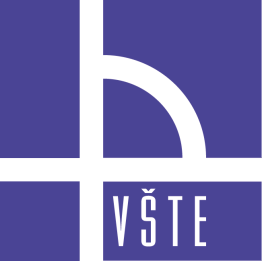 ZÁVĚREČNÉ SHRNUTÍ
Vytvoření projektové dokumentace pro provedení stavby podle současných vyhlášek a norem
Velká francouzská okna, jež budou bytům dodávat dostatečné osvětlení a proslunění
Navržené obalové konstrukce s výbornými tepelně izolačními vlastnostmi
   pro ušetření nákladů na vytápění
Použití materiálů firmy HELUZ
Vytvoření objektu spojením bytového domu a služeb
Spojení = účelný celek s příjemným moderním vzhledem
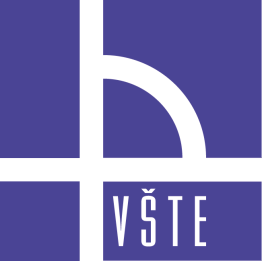 OTÁZKY OPONENTA DIPLOMOVÉ PRÁCE
Z jakého důvodu byl zpracován energetický štítek budovy? Tento způsob se již delší dobu nevyužívá.

Student posoudil jednotlivé konstrukce na součinitel prostu tepla, proč také nebyly posouzeny dělící konstrukce na vzduchovou neprůzvučnost? Oba parametry je dle vyhlášky 268/2009 Sb. splnit. Nebo se snad akustika považuje jako druhořadá? 

Jakými opatřeními by bylo možné dosáhnout nižší měrné potřeby tepla na vytápění?
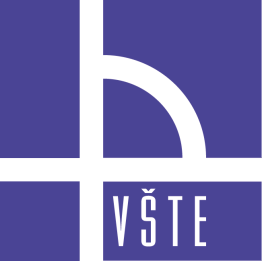 DĚKUJI ZA POZORNOST